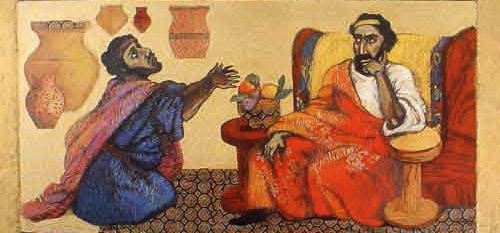 Armor Of God @ArmorOGod 
Forgiving your enemies doesn't help them; it helps you.
Nicky Gumbel @nickygumbel 
Life is so short. Grudges are a waste of time. Laugh when you can, apologise when you should, and trust God with what you cannot change.
Nicky Gumbel @nickygumbel 
Holding a grudge is like letting someone live rent-free in your head.
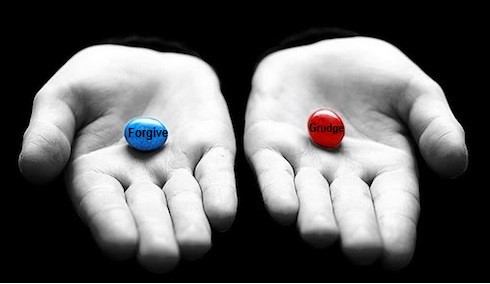 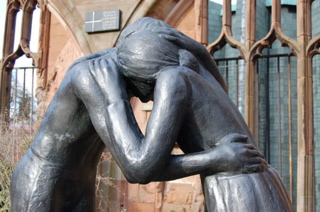